Plymouth County 4-H
Embryology in the classroom
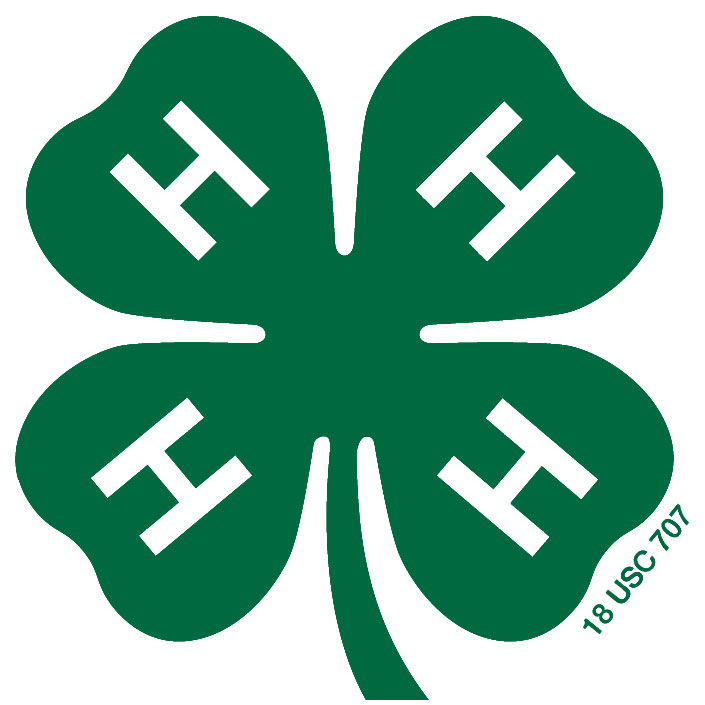 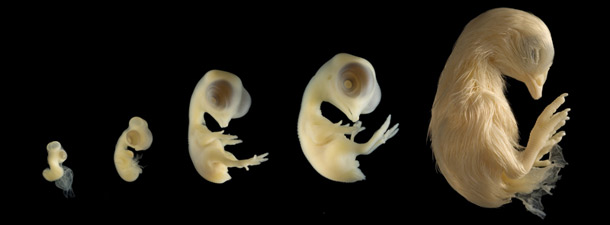 Adapted from works by: By: Phillip J. Clauer, Senior Extension Associate 
4-H Youth and Specialty Poultry , The Pennsylvania State University
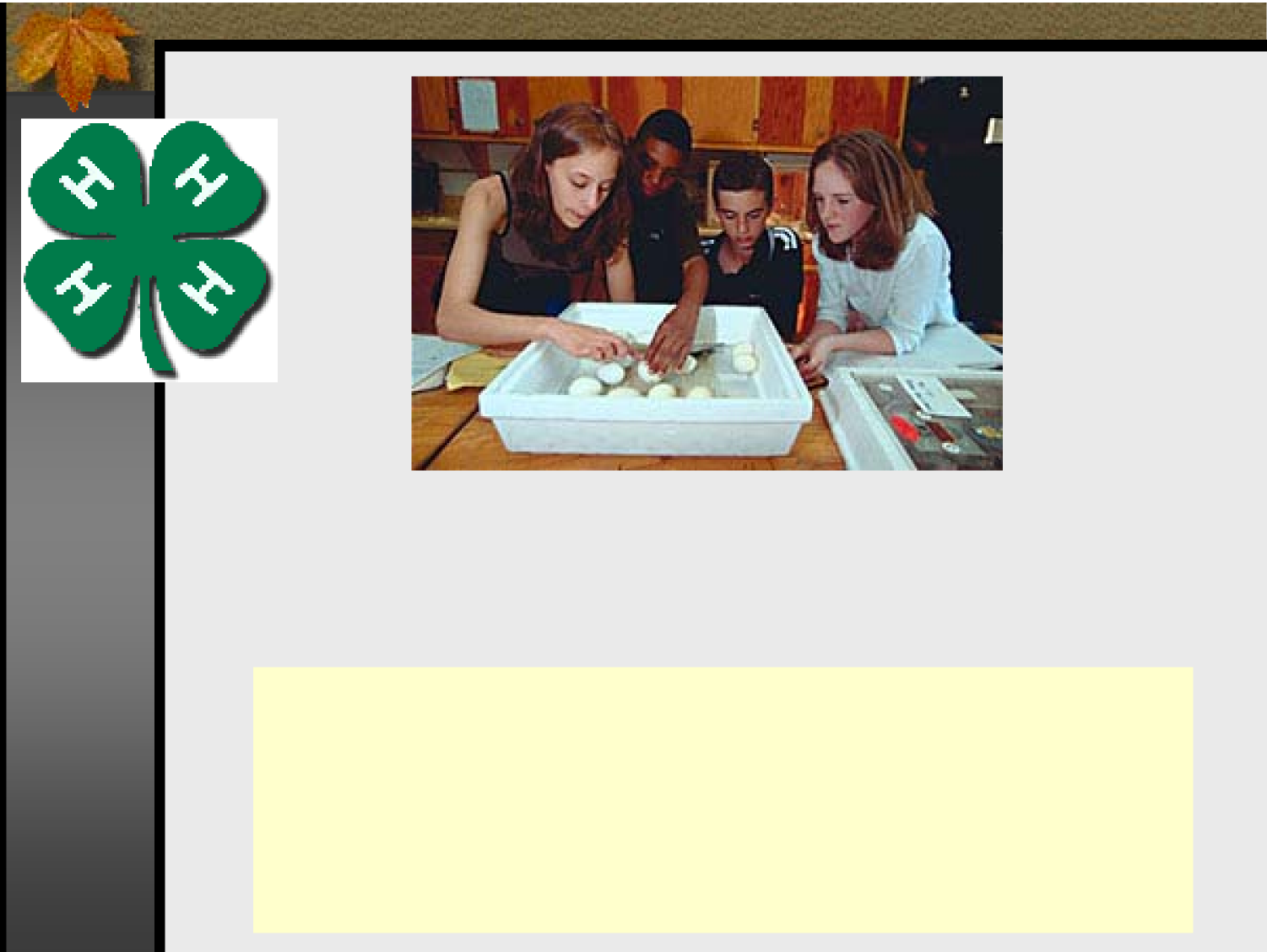 Embryo 
Development and Observation
This PDF PowerPoint should help you learn: 
How the embryo develops 
What the developing embryo looks like 
What to observe at the various stages of 
development
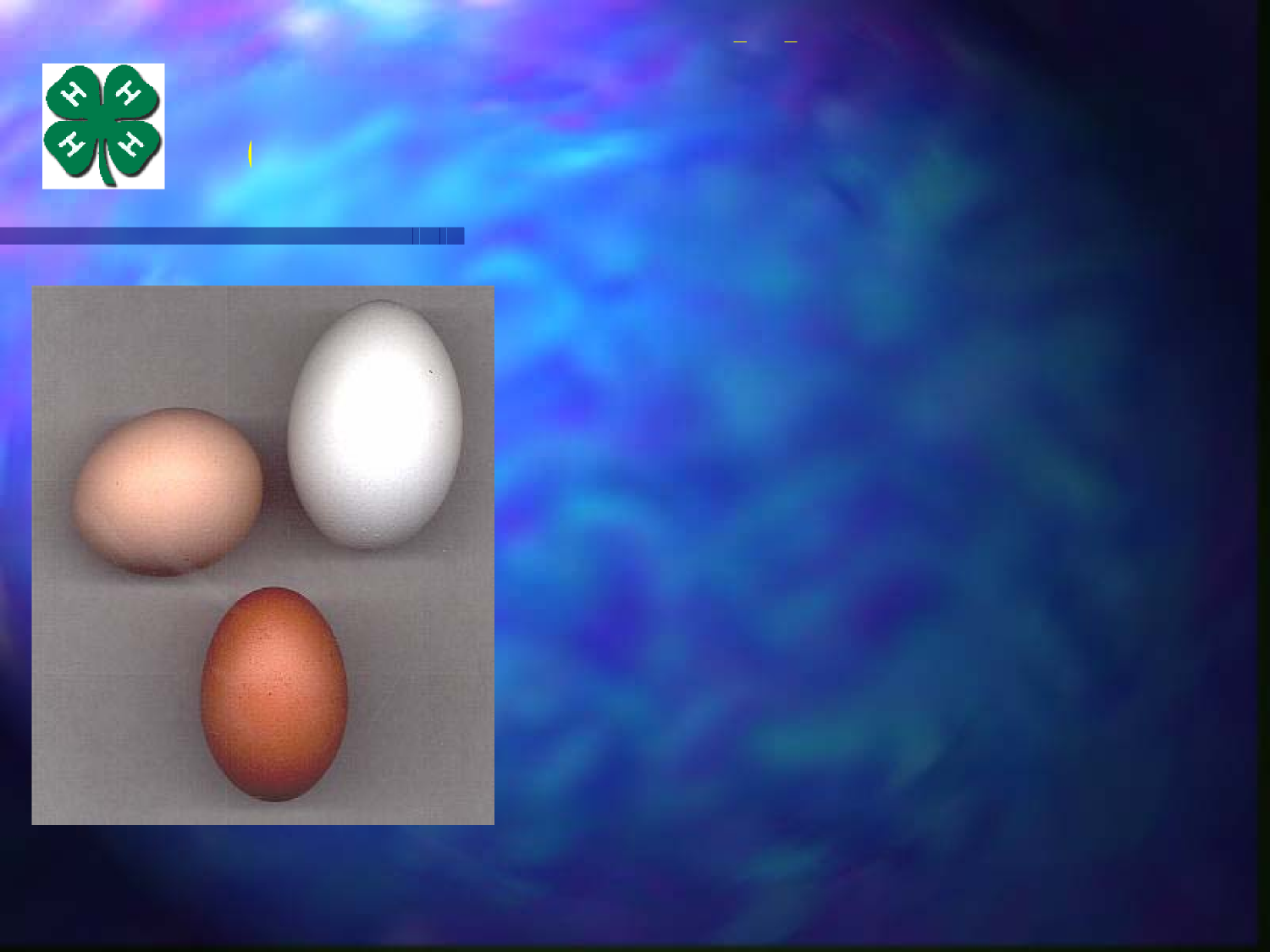 It Starts With 
Quality Fertile Eggs
Proven Egg Source 
Proper Collection and 
Storage Techniques 
– 45- 55 degrees F. 
– 70 percent humidity 
–7 days maximum 
Other Factors 
– Nutrition & age of birds 
Consider Sampling Fertility 
Chicken Eggs are best for 
school projects
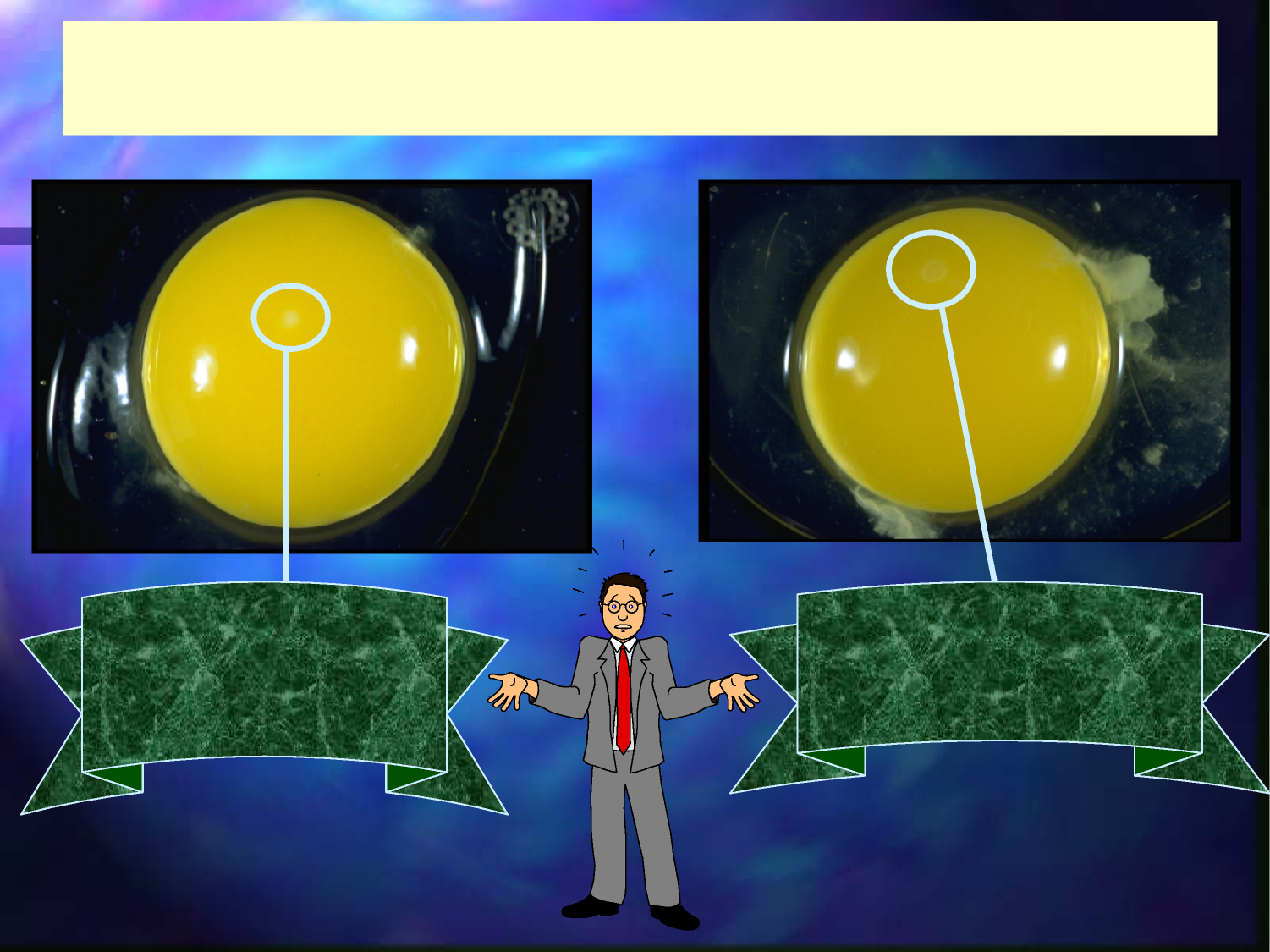 Fertile or Not Fertile?
Fertile 
Darker outer circle
Not Fertile 
Solid white spot
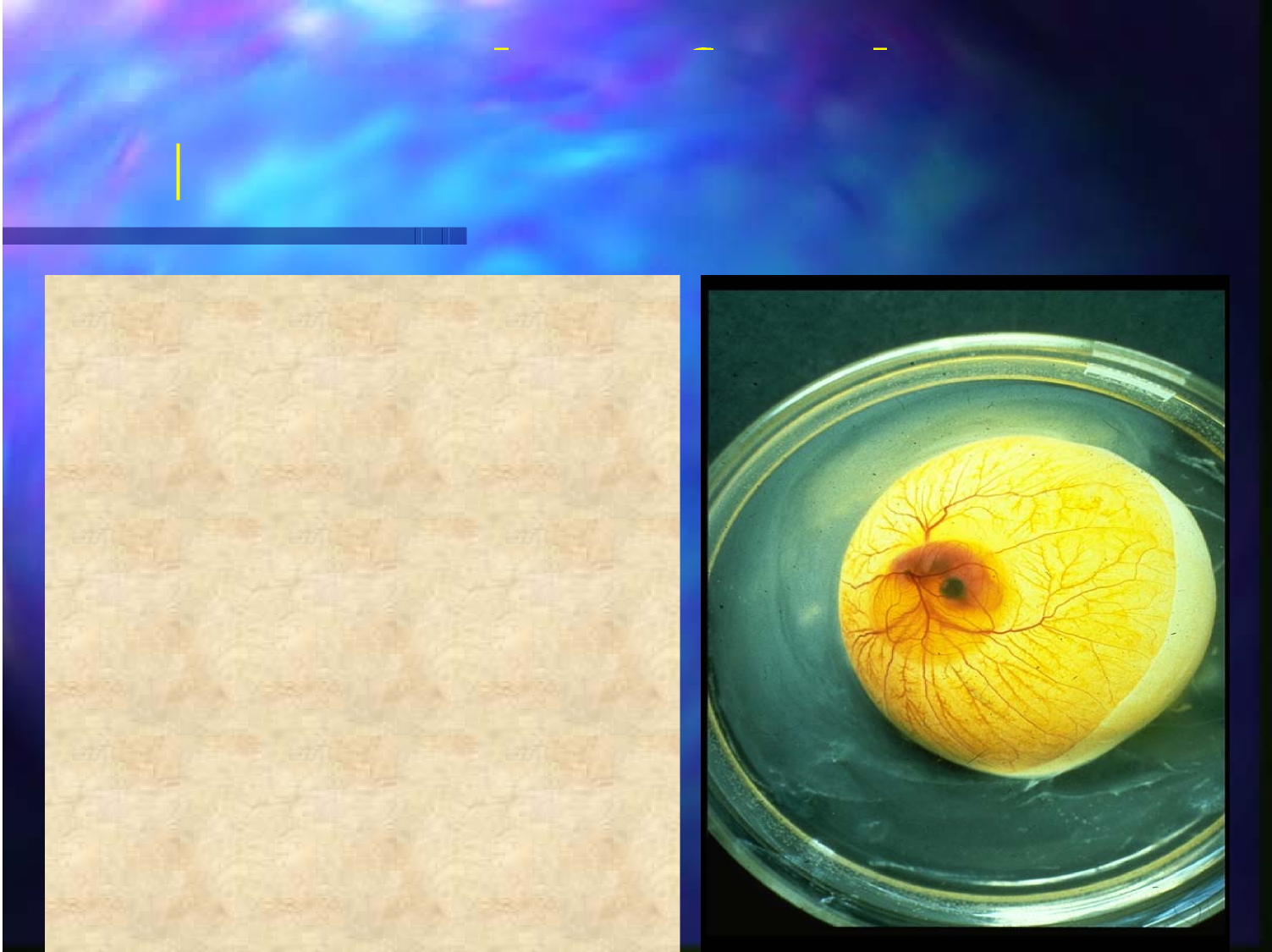 Function of Each 
Embryonic Membrane
Yolk Sac 
– Food 
Amnion 
– Protection 
– Exercise 
Chorion/Allantois 
– Respiration 
– Handles Waste 
– Minerals from shell
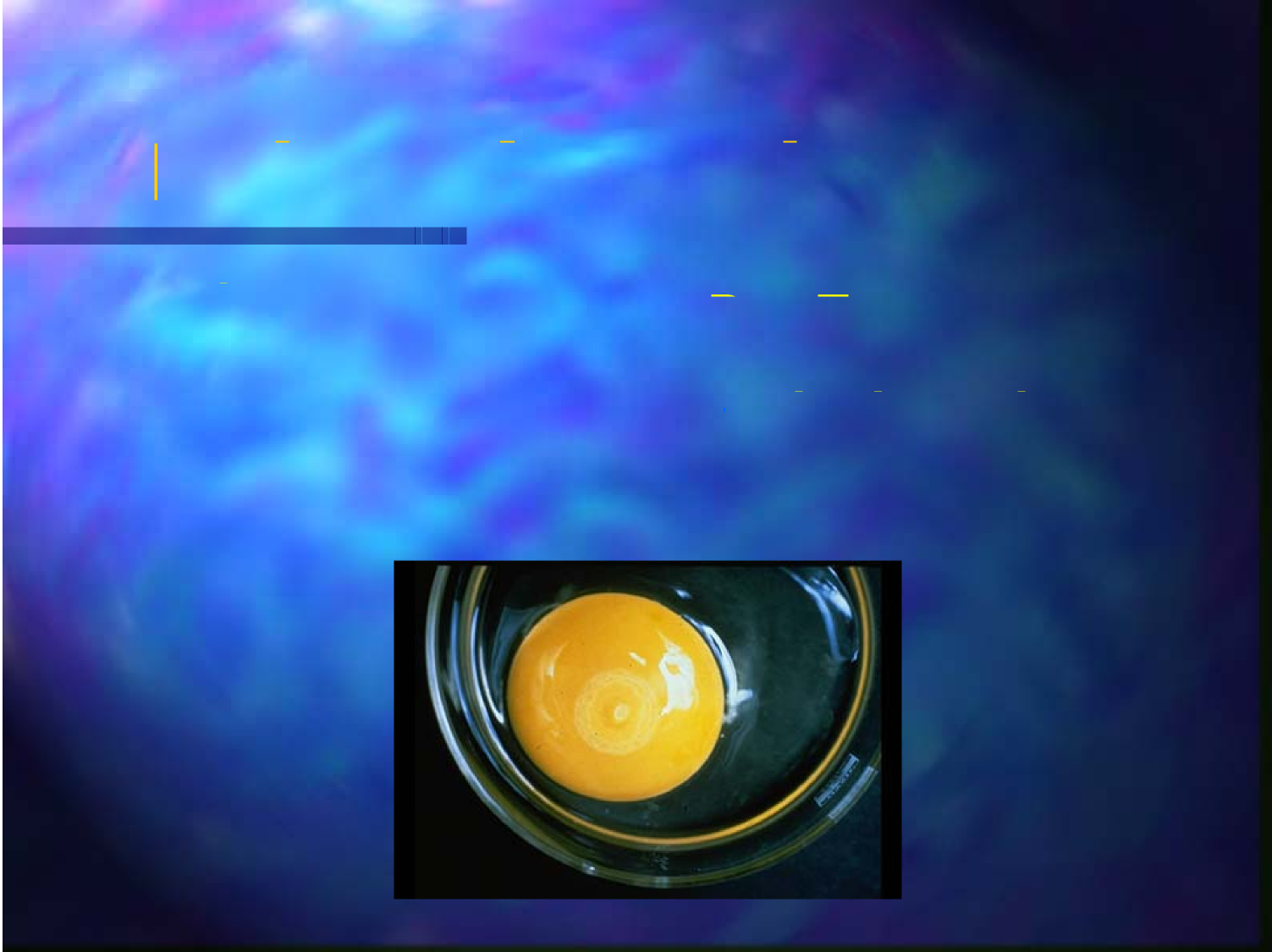 Embryonic Development
Day One 
– Development of 
Pellucida and Opaca 
– Appearance of Blood 
Island
Day Two
– Blood vessels 
appear on yolk sac
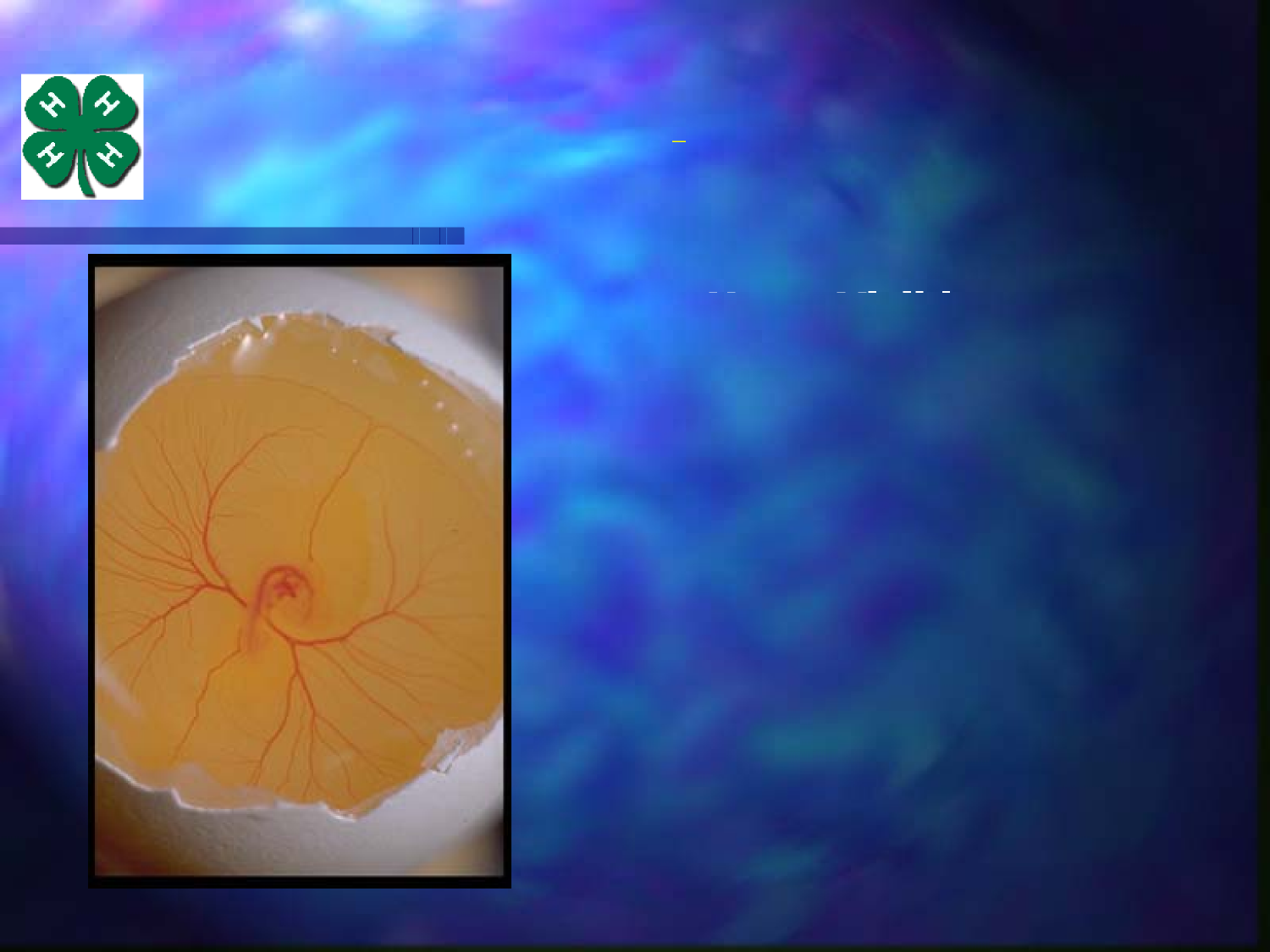 3 Day Embryo
Heart Visible 
Vertebrae Column - 
Question Mark Shape 
Amnion Complete 
Brain and Head Visible
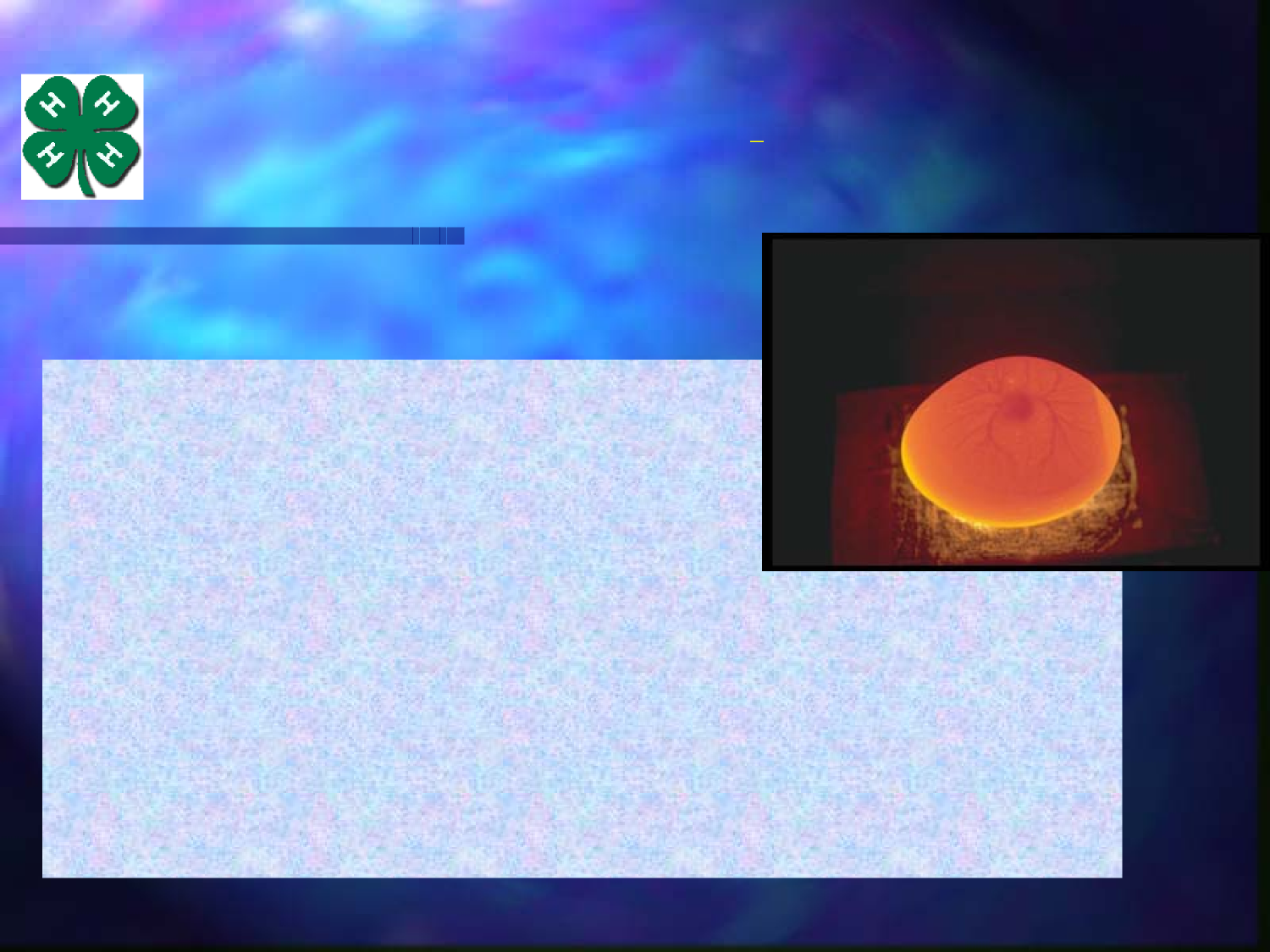 4 & 5 Day Embryo
Embryo is completely 
separate from yolk sac 
– Amnion clearly visible
Formation of reproductive organs 
by 5th day - Sexual Division
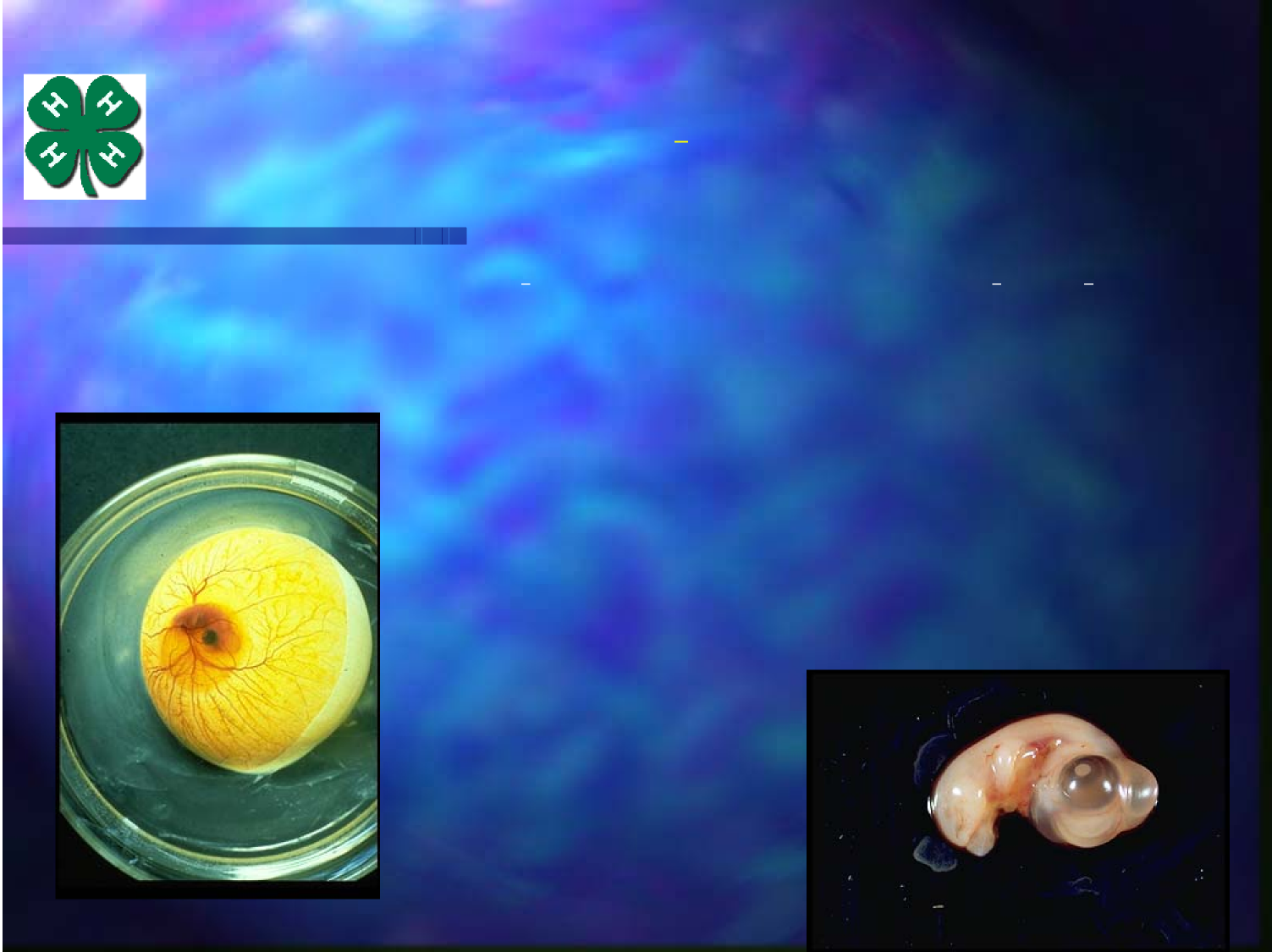 6 Day Embryo
Voluntary movement begins 
Everything is present 
– Organs 
– Main division of limbs 
– Beak and egg tooth starts
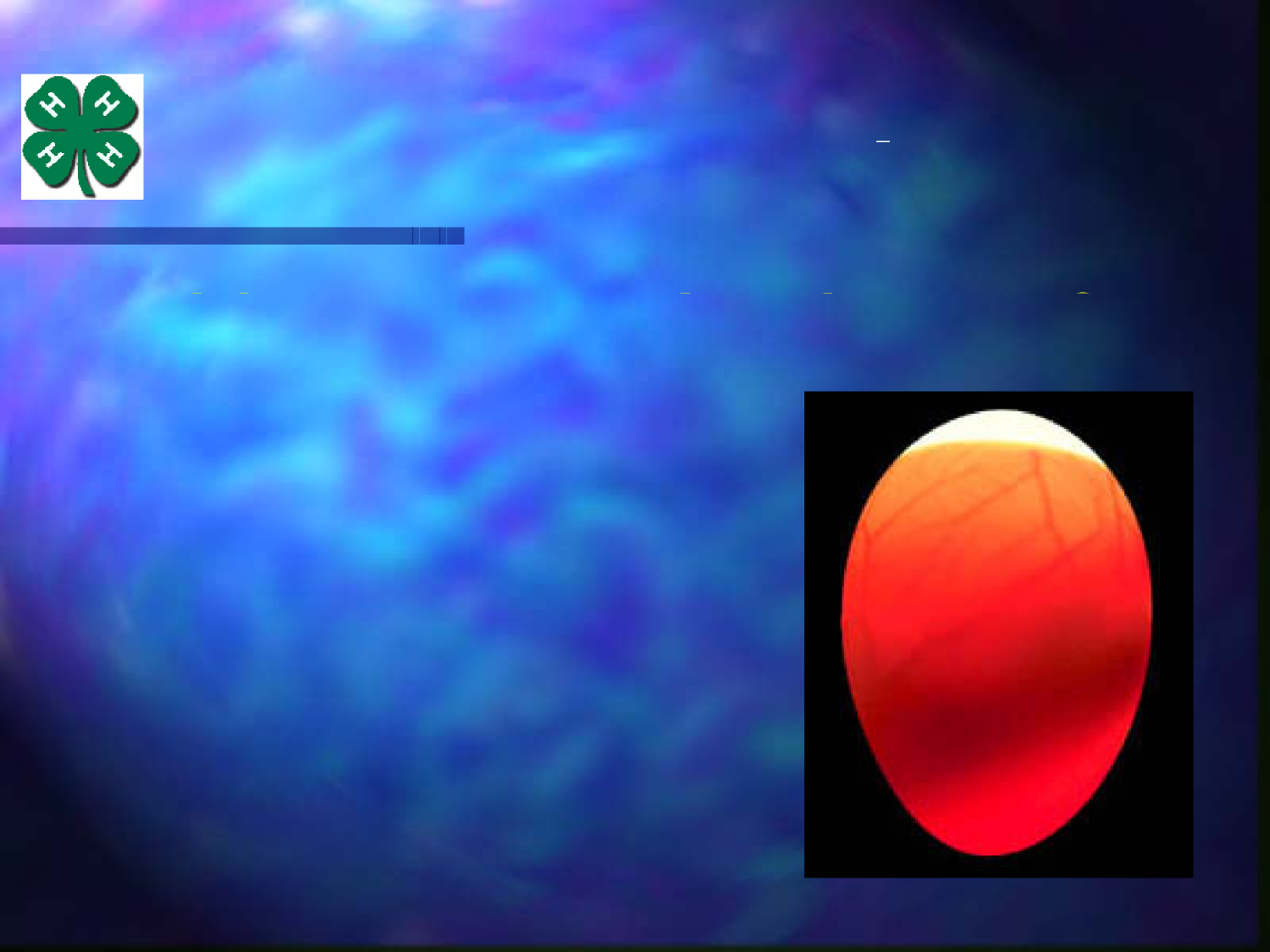 7 to 9 Day Embryo
Abdomen more prominent because of 
viscera development 
Feathers begin to form 
Mouth opening appears 
Embryo looks like a bird 
by ninth day
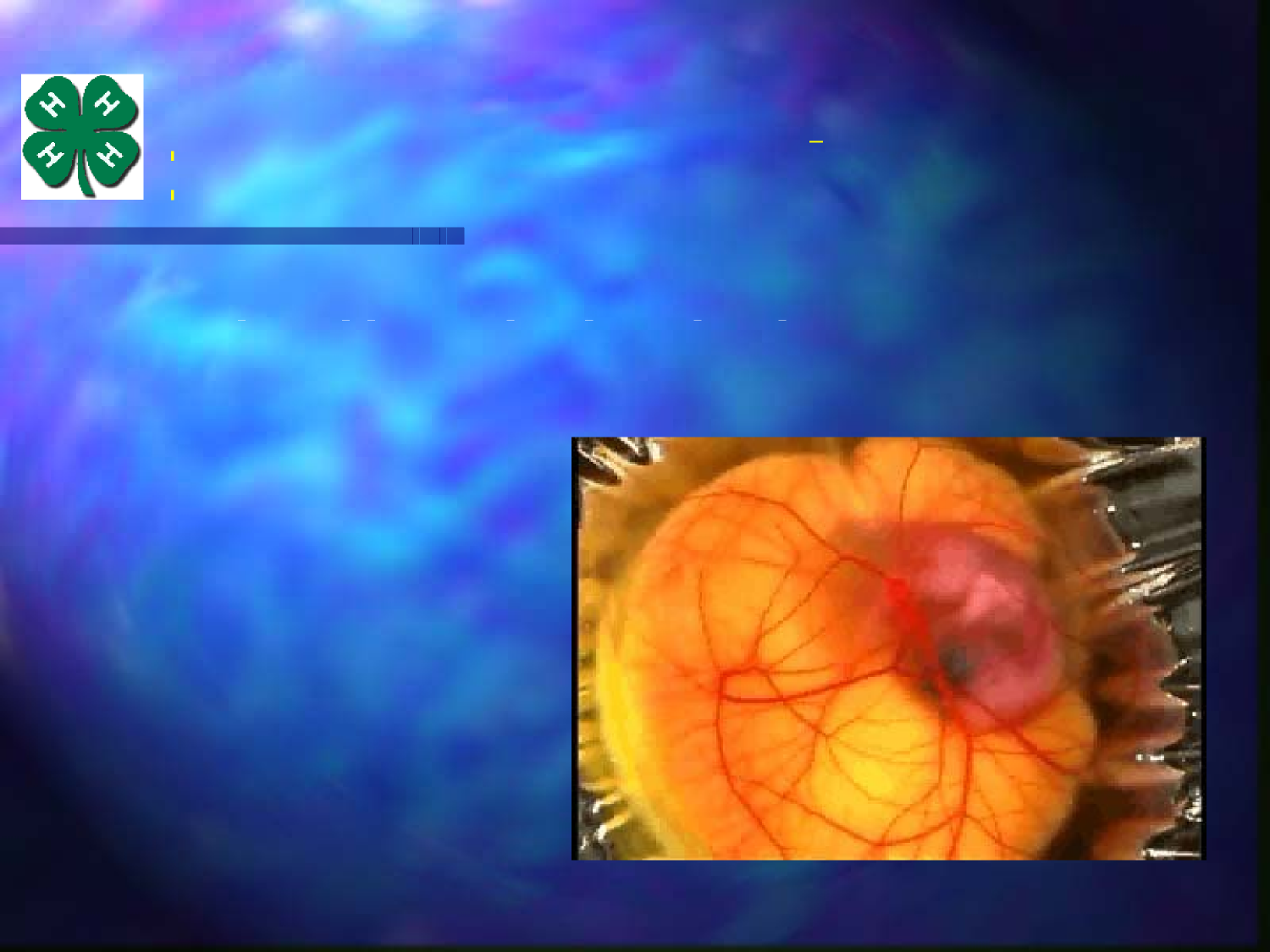 10 to 13 Day Embryo
Beak and bones begin to harden 
Skin pores visible 
Digits completely 
separated 
Egg very full and 
air cell is larger
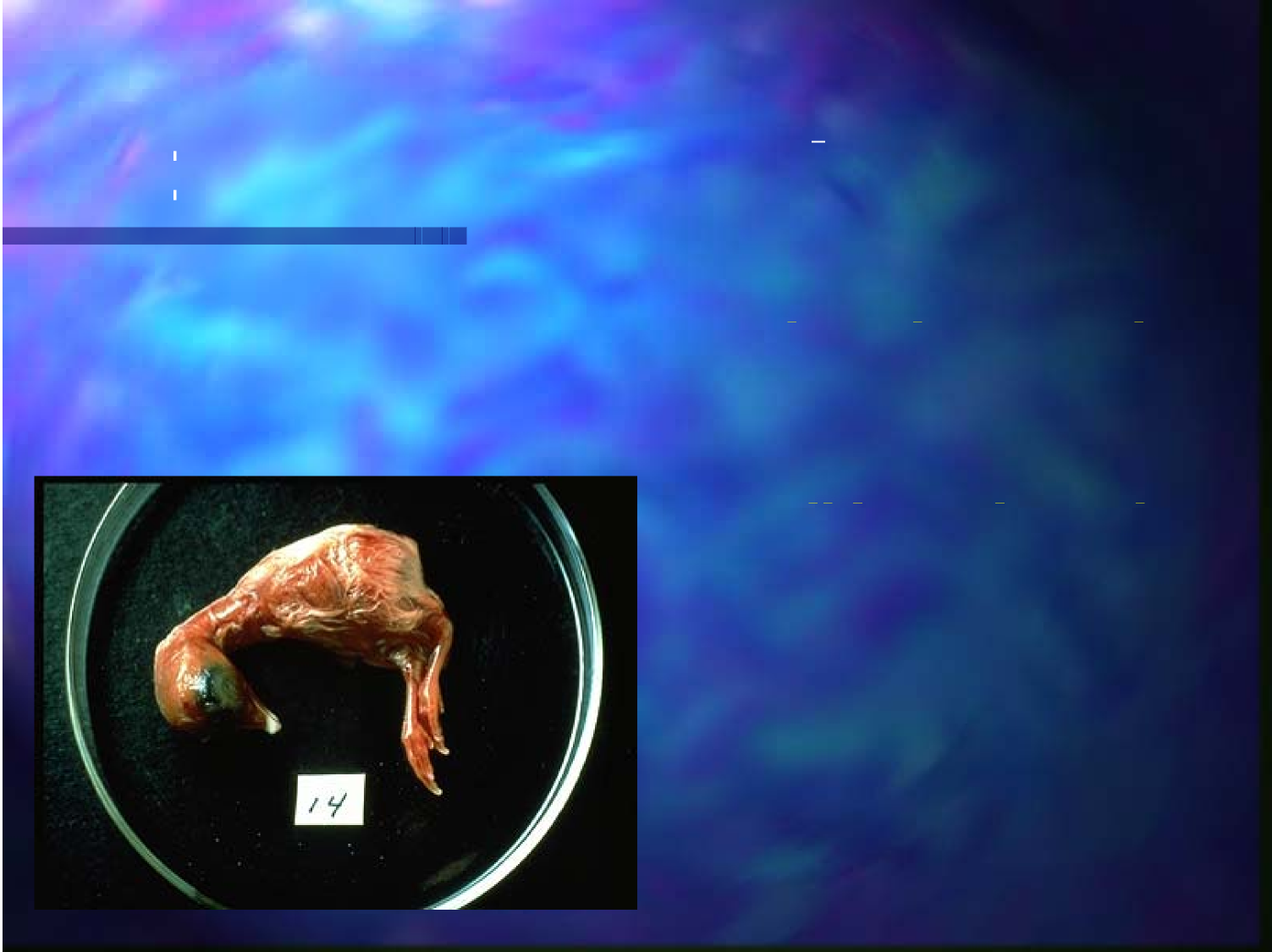 13 to 17 Day Embryo
Scales, claws, and 
feathers visible
Small intestine taken 
into body
Begins to prepare for 
hatching
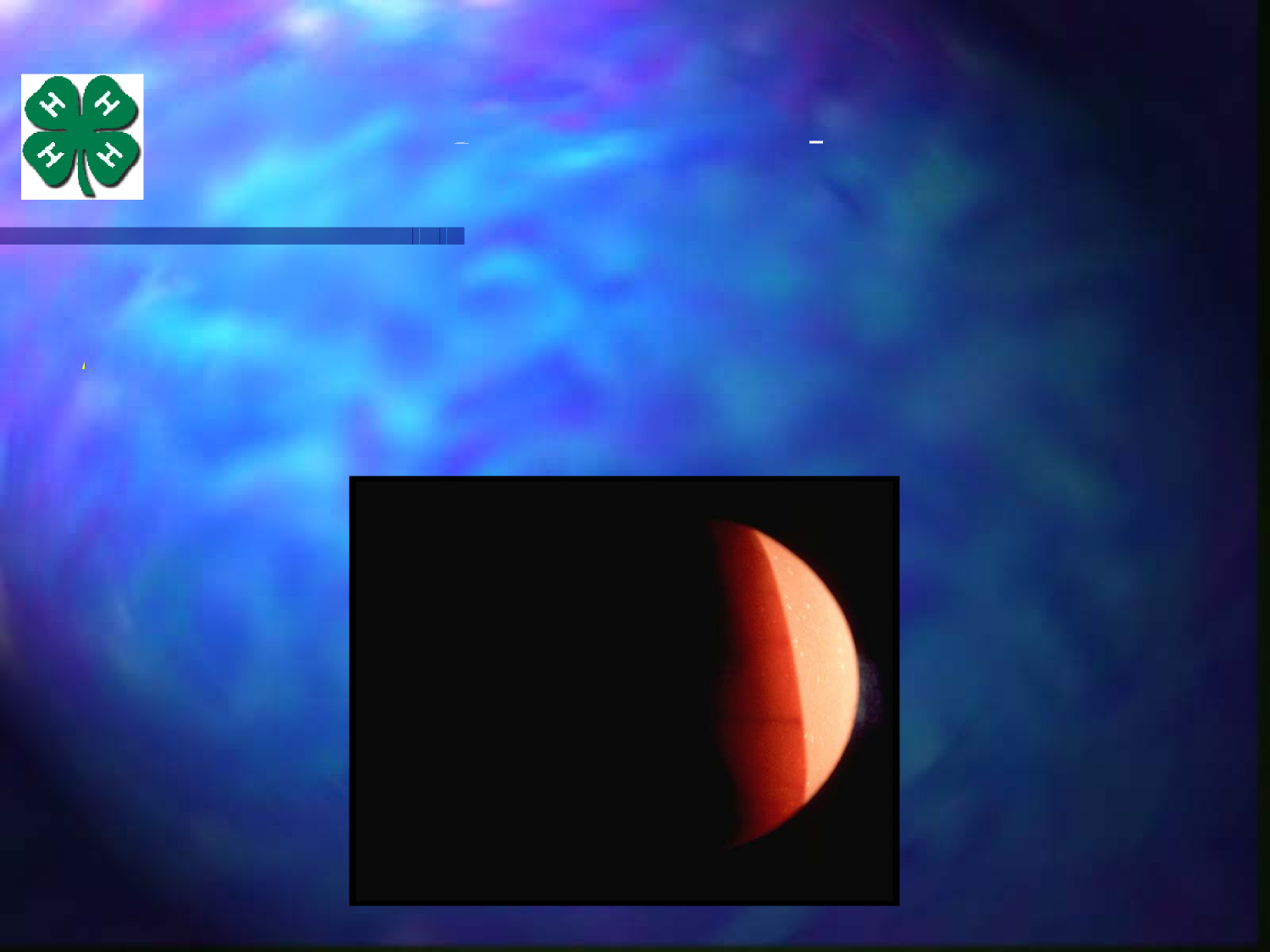 15 to 19 Day Embryo 
After 15 days, it is very hard to observe 
the embryo by candling
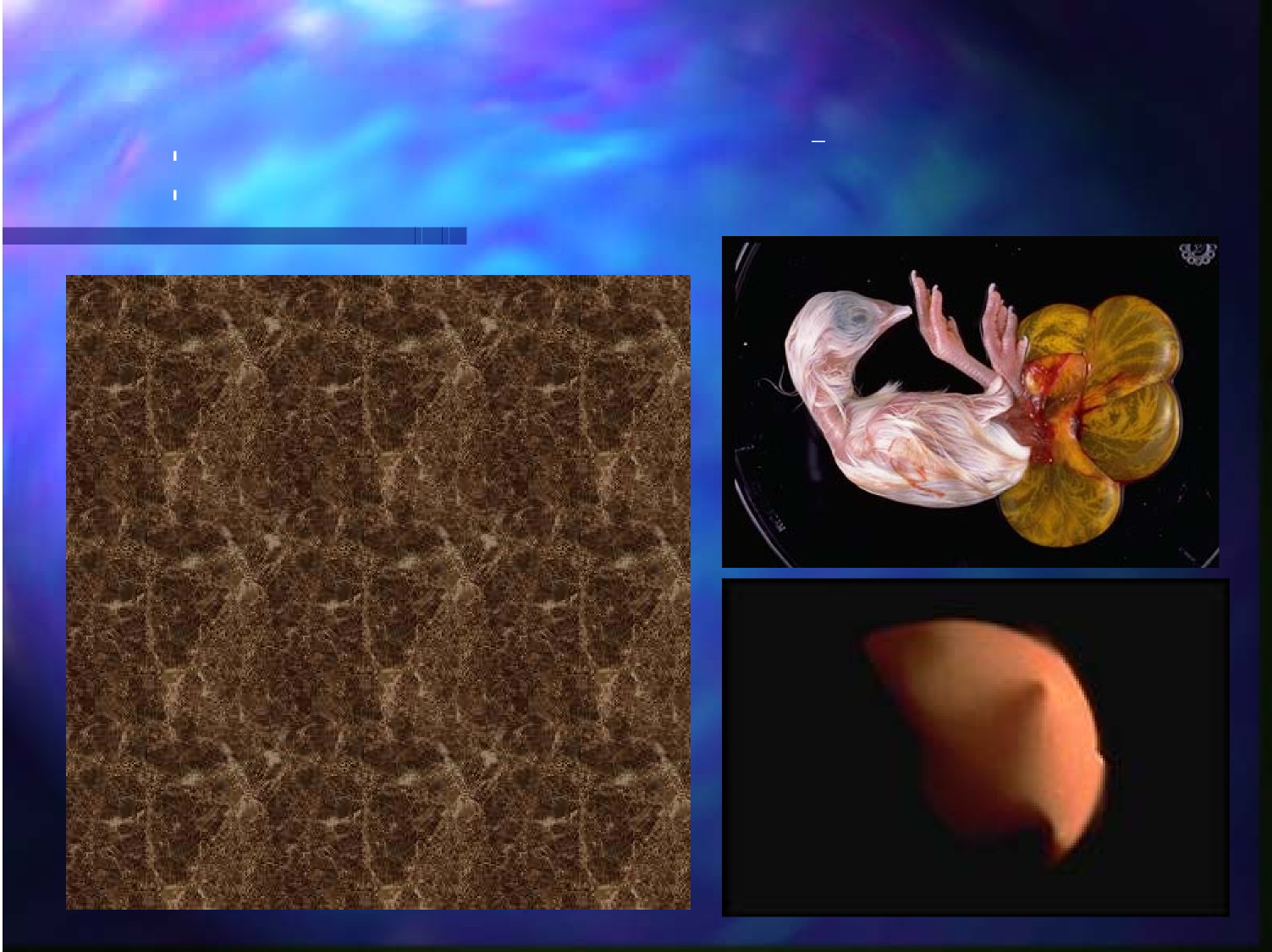 18 to 20 Day Embryo
Growth complete 
Yolk sac is drawn 
into body cavity 
Embryo becomes a 
chick when it 
– Breaks the amnion 
– Internal Pip (Into air cell) 
– Starts breathing
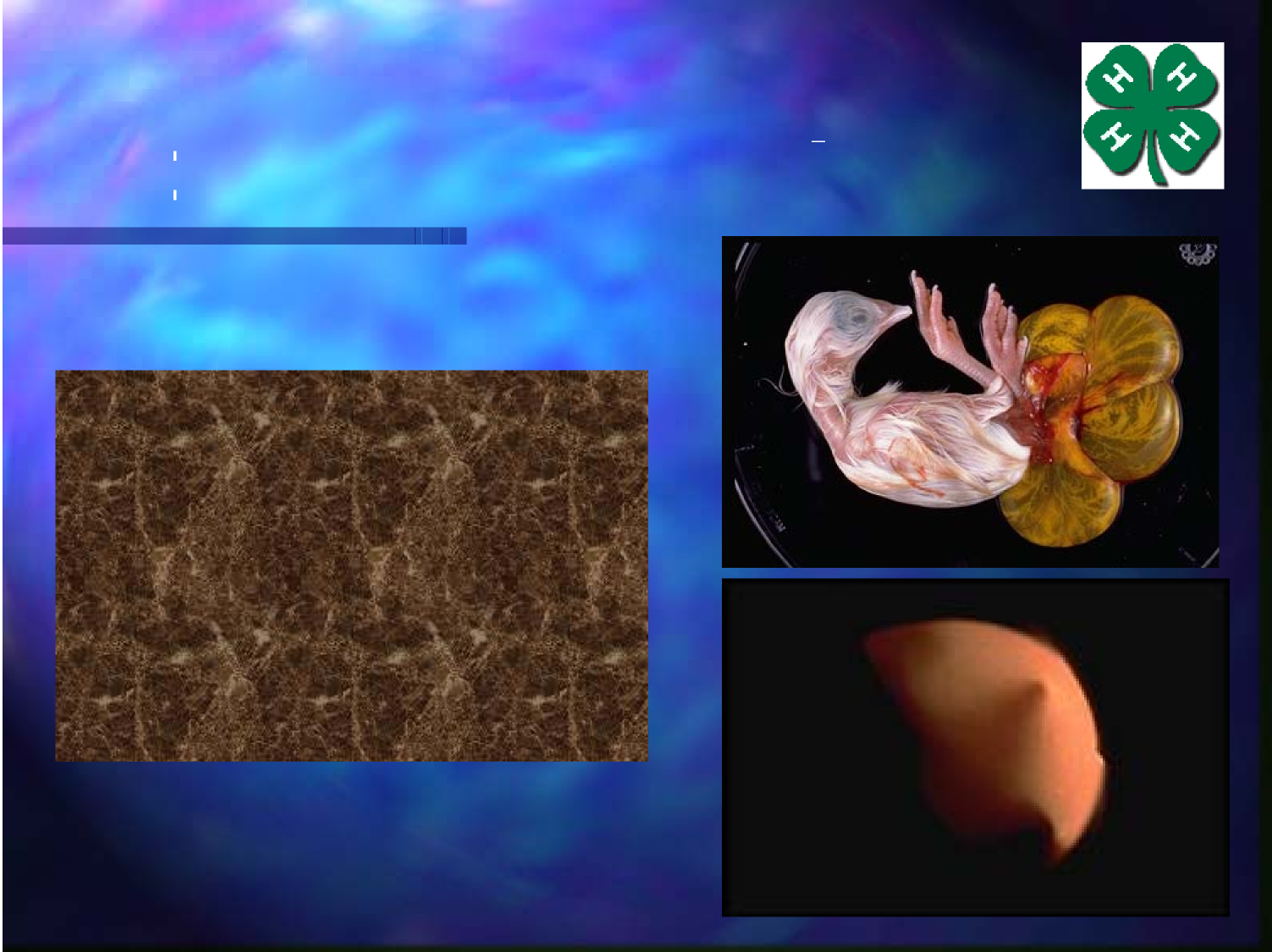 19 to 20 Day Embryo
Can observe chick 
inside air cell once 
they pip through the 
inner shell 
membranes and 
take first breath.
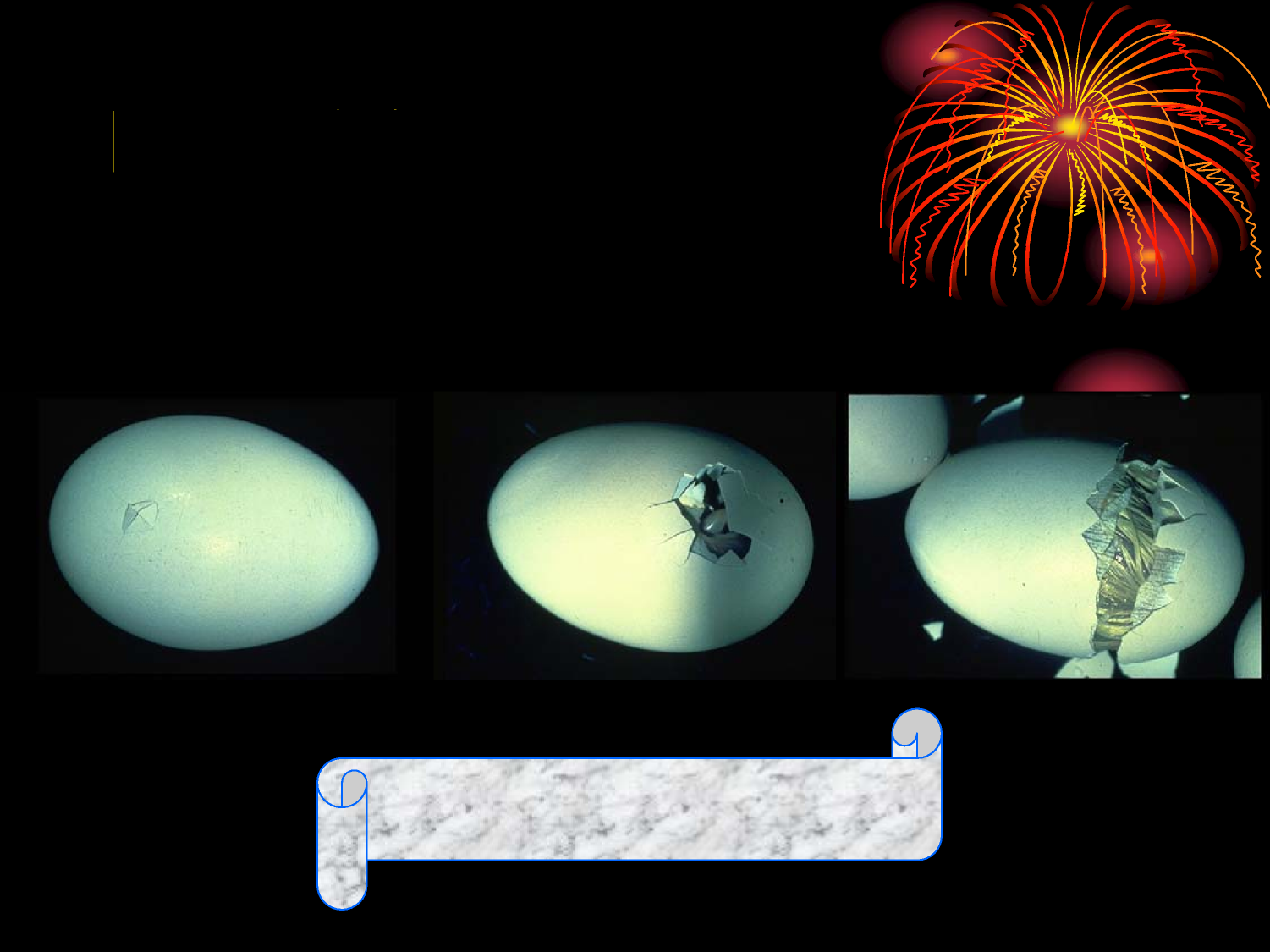 Day 20
1
2                            3
Something Happens
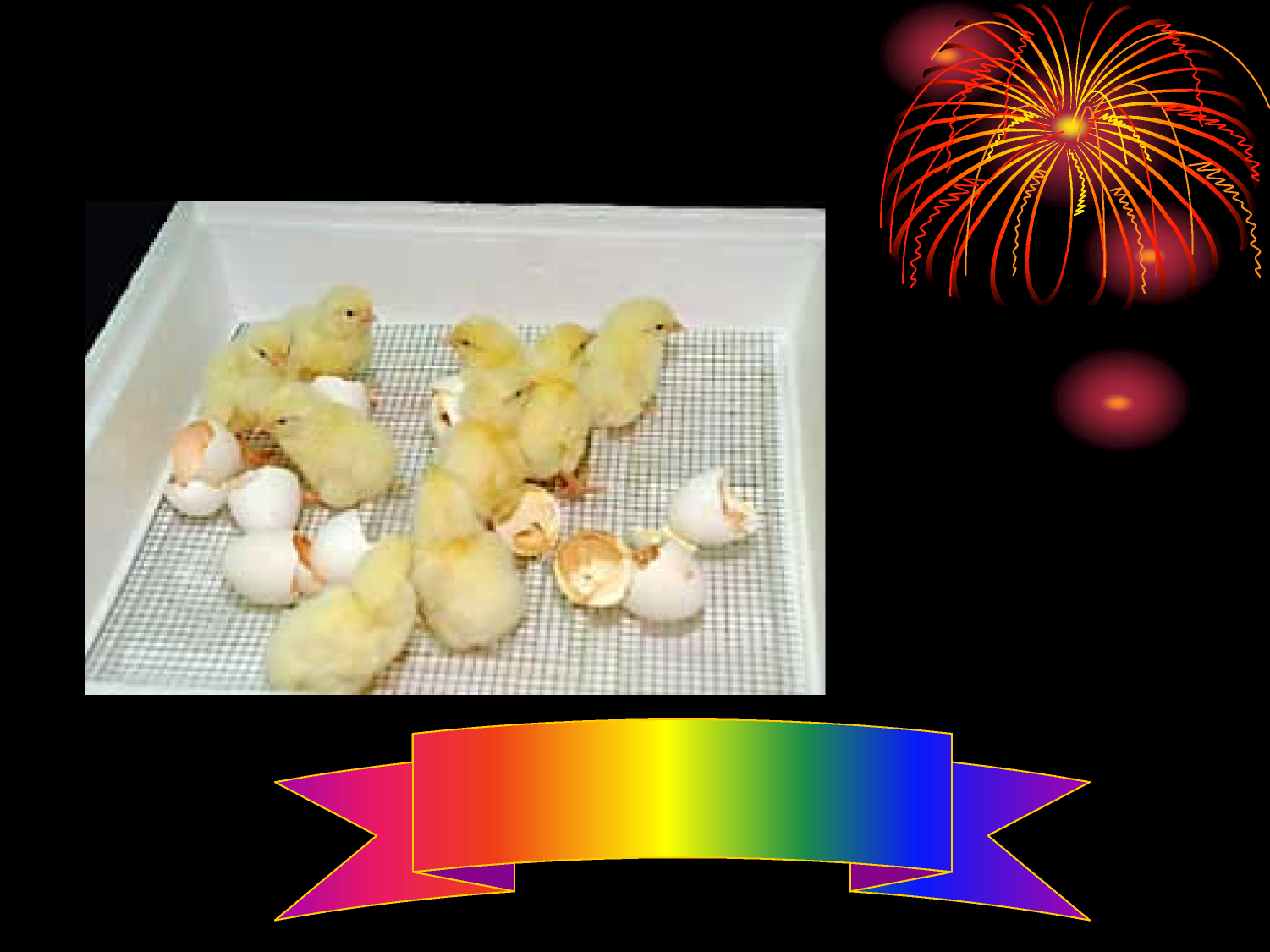 21 Days
The Chick Hatches
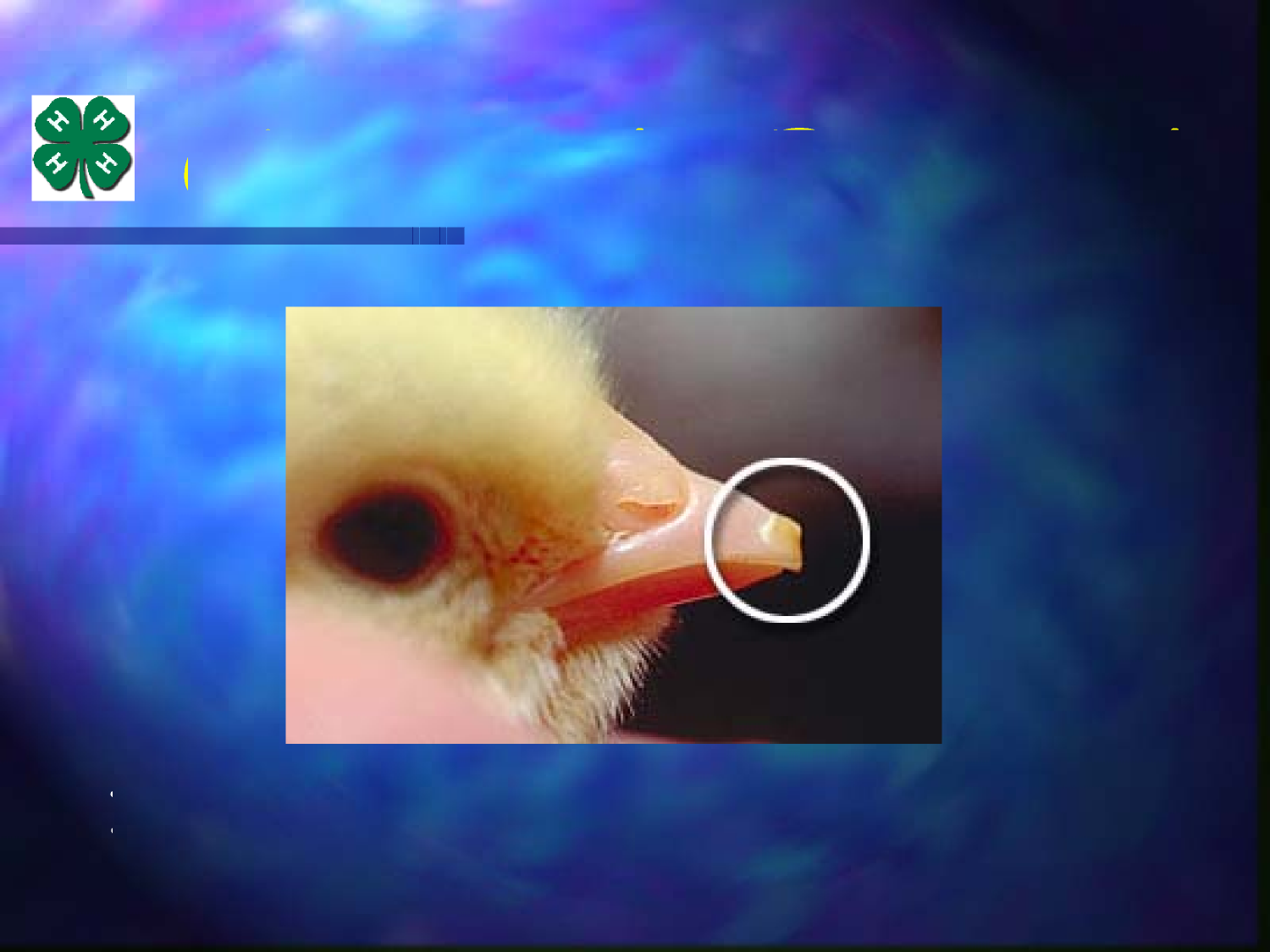 Observe the Egg Tooth
It is only there for first 12 to 24 hours.
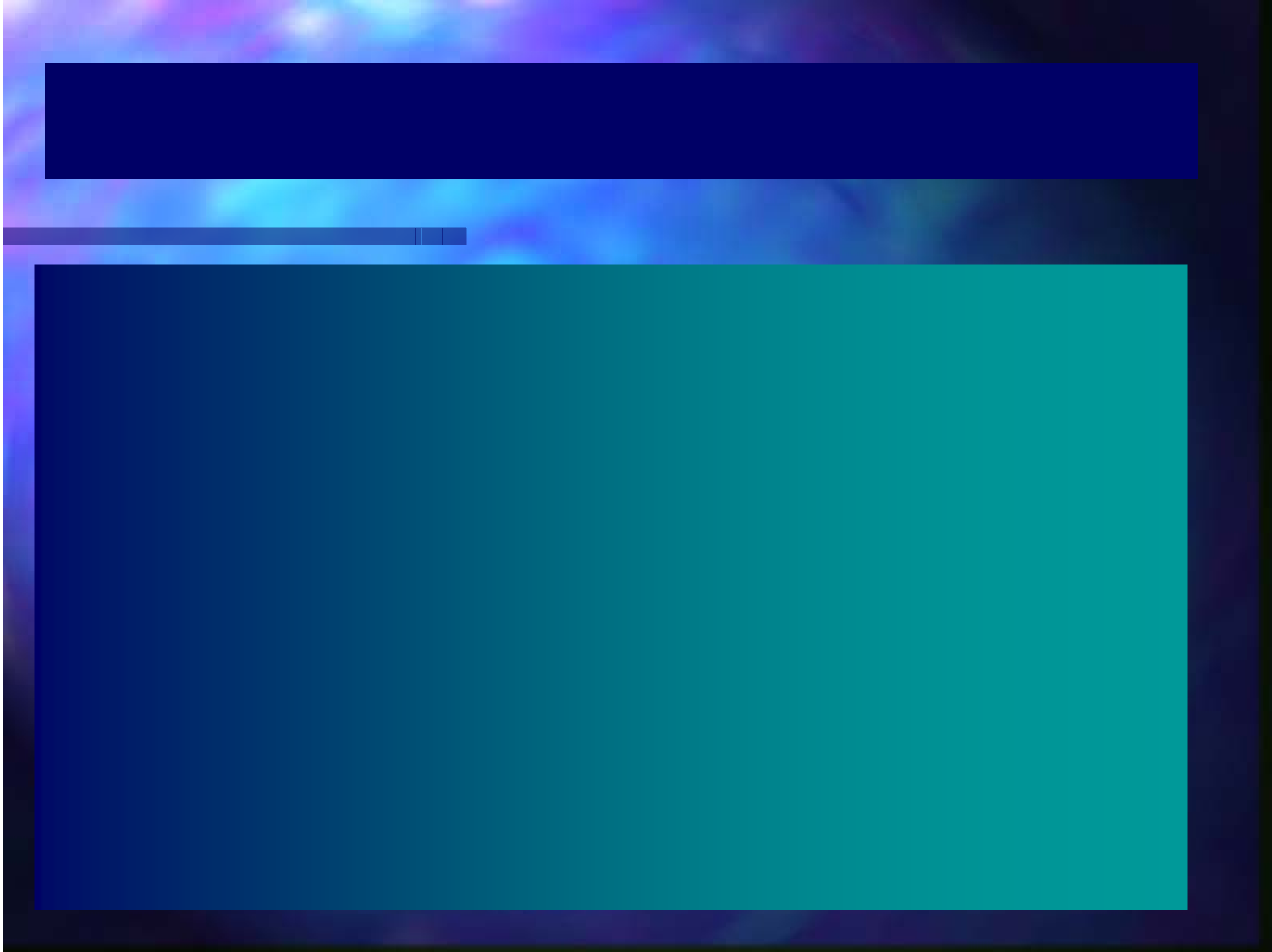 How to Sex Chicks
Sex-linked genes are used in some 
strains of chickens to make sexing 
easier. 
– Feather Sexing
Female feathers longer 
– Plumage Color 
Males and females different colors
Vent Sexing is very difficult.
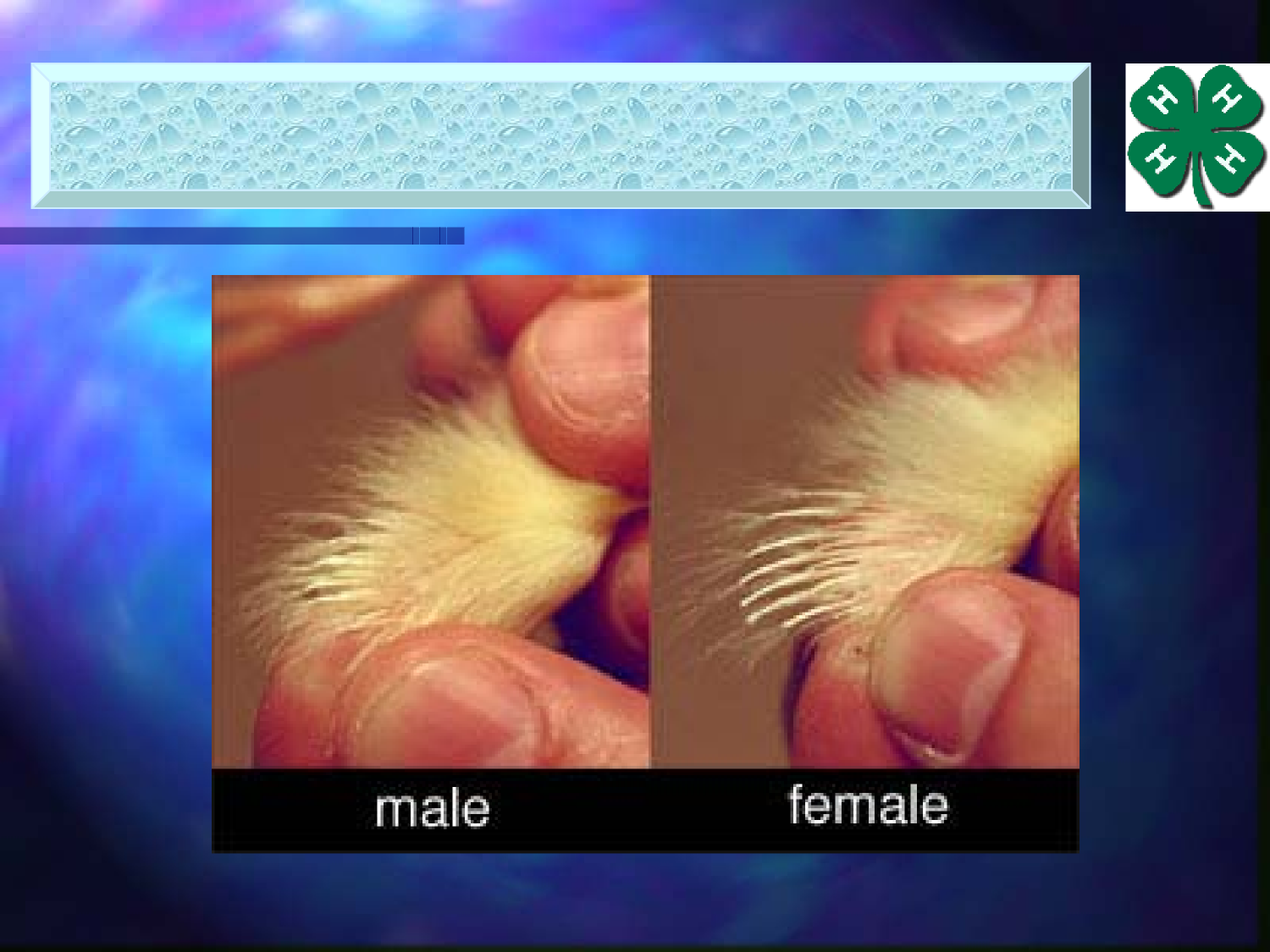 Feather Sexing
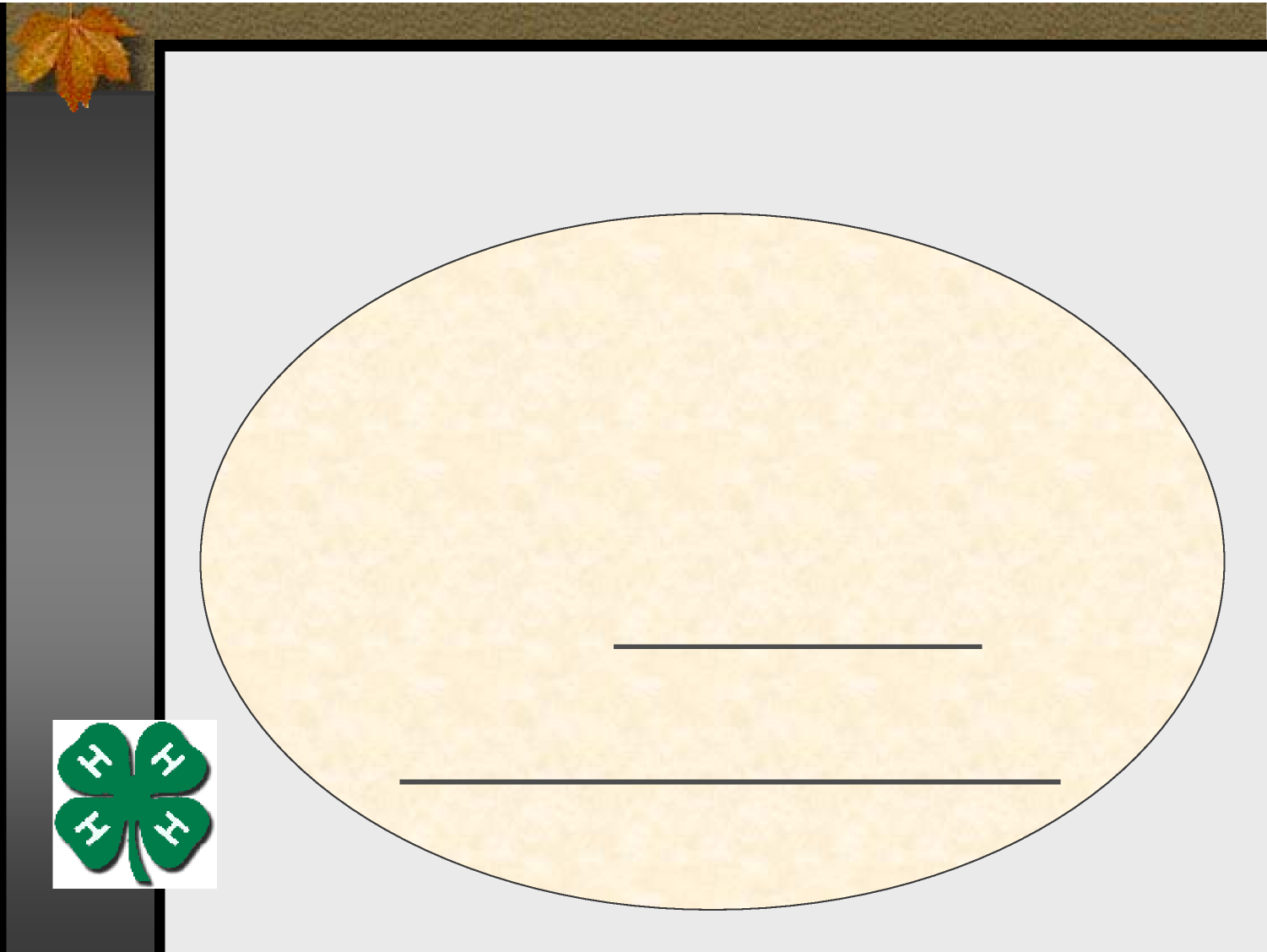 Contact Information:
Plymouth County 4-H
228 High Street
Hanson, Ma 02341
781-293-3541
mvollmer@umext.umass.edu
vschell@umass.edu

Plymouthcounty4h.org